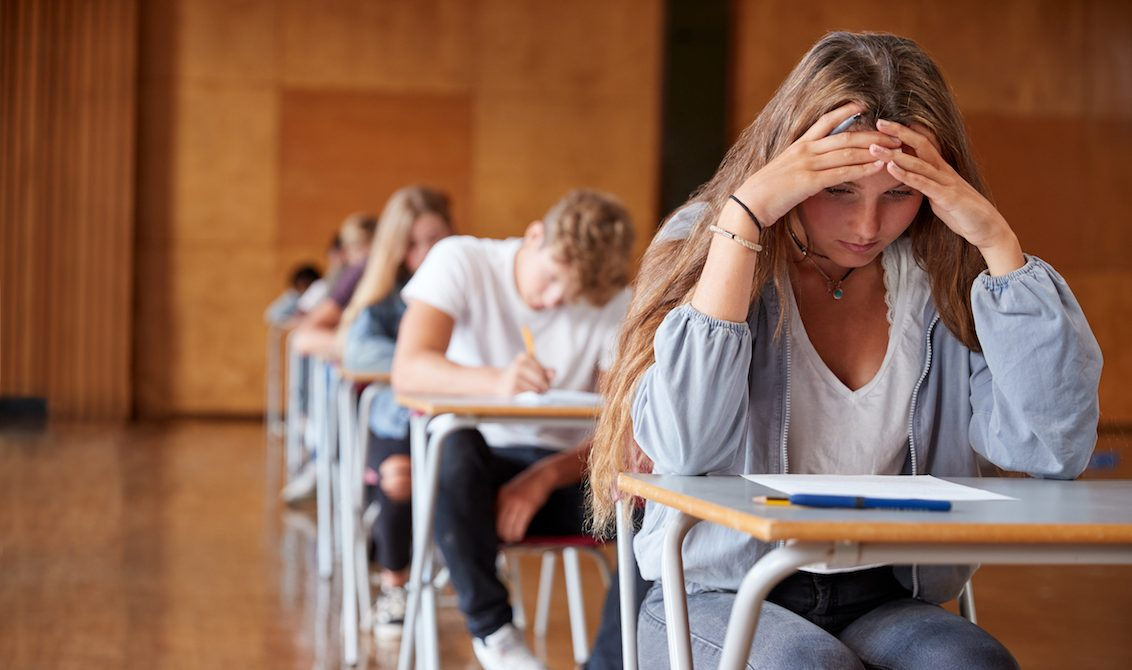 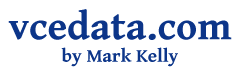 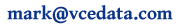 VCE 
ComputingExam 
Tips
v.1.1 - 2022-02-09
How to pass a VCE Computing Exam
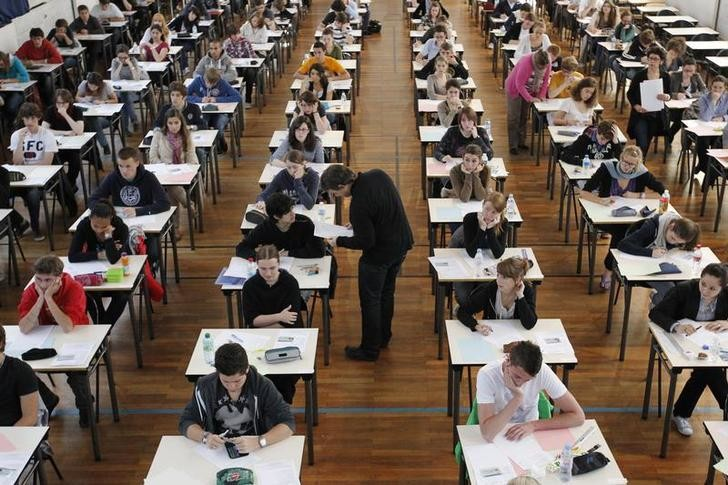 Before the exam
During the exam
Reading time
Writing time
Section A
Section B
Section C
After the exam
vcedata.com slideshow © Mark Kelly 2022 - <number>/2
How to pass a VCE Computing Exam
Or, at least, a few tips that might come in handy

DISCLAIMER
I am not an examiner.
I have not written the VCAA exam.
I do not know this year's exam questions.
vcedata.com slideshow © Mark Kelly 2022 - <number>/3
The Golden Rules
1. Use common sense when answering – especially when the question is unclear.

Ask yourself – based on the study design’s KK (key knowledge) dotpoints, what is the examiner probably trying to ask me?
vcedata.com slideshow © Mark Kelly 2022 - <number>/4
The Golden Rules
2. Know the meanings of IT words and concepts in the study design. 

More particularly, know the subtle differences between similar or related words (e.g. efficiency vs effectiveness, bit vs byte)

3. The glossary items (“Terms used in this study”) are examinable 

But – You are very unlikely to get a question asking you to define a given term (e.g. “What is efficiency?”

Instead – you will be given a glossary term in a question, and will be expected to know its meaning in the creation of your answer.

e.g. State one efficiency criterion that is important when...
vcedata.com slideshow © Mark Kelly 2022 - <number>/5
The Golden Rules
3. Obey instructions

If you are asked for one item, give one item in your answer.

If you give more than the requested number, it is safe to assume that the excess items will be ignored by the marker.

Even if you give eleventy-one items, you will only get marks for the number you were asked to give. THERE ARE NO BONUS MARKS!

Anyway, exceeding the scope of a question will just waste your time for later questions.
YOU WILL NOT GET A SPECIAL AWARD FOR BEING A CLEVER-CLOGS.
vcedata.com slideshow © Mark Kelly 2022 - <number>/6
The Golden Rules
3. Obey instructions (continued)

So, if the question asks you for TWO things, and you can think of FIVE relevant things: 

Stop. 
Think.
Use your judgement to pick the best two things out of your five.

Sometimes, selective judgement is the greatest of all signs of intelligence.

Vomiting everything you know about a topic – regardless of its relevance - is a sign of a good memory with zero wisdom.
vcedata.com slideshow © Mark Kelly 2022 - <number>/7
The Golden Rules
3. Obey instructions (continued)

Study the VERB in the question – sections B and C.

If a question tells you to LIST, STATE or NAME, just give a name.

e.g. 

Q. List two important criteria when choosing a pet.
A1. Size. 
A2. Ferocity.

Do not describe, explain, give examples, justify etc. 
Just name them, as asked.
vcedata.com slideshow © Mark Kelly 2022 - <number>/8
The Golden Rules
3. Obey instructions (continued)

Study the VERB in the question – sections B and C.

If asked to justify, give good, relevant reasons to back up your chosen option.

Your justification must be relevant to any given case study, no matter how tiny it is.

e.g. Jim owns a café and wants to track his finances. Choose a software tool for Jim and justify your answer.

Choose a spreadsheet because it’s convenient, easy, cheap and effective for his needs. 

Do NOT recommend a multi-million dollar web-based neural network that would only be suitable for a quintillionaire running a global business empire.
vcedata.com slideshow © Mark Kelly 2022 - <number>/9
How to pass a VCE Computing Exam
In brief (for those with short memories)

- if given a case study, your answer must be relevant to that case, not for any case.

- if you can think of several options, choose the best option, not just the first option you thought of

- read the question carefully and work out exactly what it wants you to do before you start writing

- identify the verb of the question and obey it

- use IT terms like "data", "efficiency" and "affordance" according to the study design’s definitions
vcedata.com slideshow © Mark Kelly 2022 - <number>/10
How to pass a VCE Computing Exam
Bonus points

- Do not be irrelevant, vague and waffly. 
- Answer succinctly.
- Don't try to bluff. Bluffing DOES NOT WORK. It just wastes your time and makes exam markers snigger at you.
- answer the question you were asked, not the one you wished you'd been asked

e.g. 

Q. Describe one benefit of using fibre optic cable.
A. While FOC is useful in some cases, category cable is good because it is....
vcedata.com slideshow © Mark Kelly 2022 - <number>/11
The Right Mental Approach to Exams
The exam is your way of showing how much you know about IT. 

The examiners do not deliberately try to trick or confuse you (but they occasionally do unintentionally confuse people. Handling this is an art.)

The examiners are really keen that you do as well as you can.

View the exam as a showcase for your efforts during the year, rather than as a punishment.

But if you have made no effort during the year – you have been warned.
vcedata.com slideshow © Mark Kelly 2022 - <number>/12
The Right Mental Approach to Exams
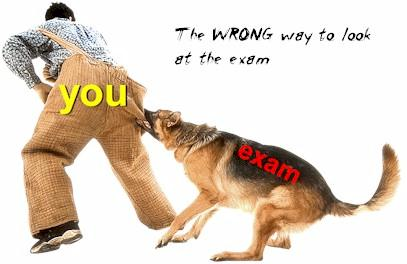 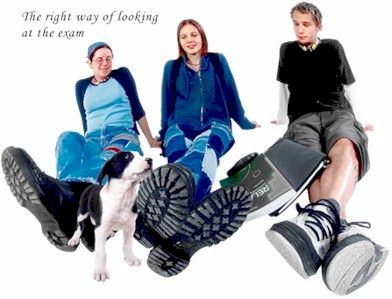 vcedata.com slideshow © Mark Kelly 2022 - <number>/13
BEFORE THE EXAM
You must have a study and revision method that works for you.
 Don't worry about how other people learn best. You do what works best for you. 
Now is not the time to be experimenting with "interesting" exam preparation fads.
vcedata.com slideshow © Mark Kelly 2022 - <number>/14
BEFORE THE EXAM
If you know you learn best by reading and writing, read and write your notes with a pen. 
If you learn best by typing, type. 
If you learn best by listening, record your notes onto tape and listen to them over and over.
vcedata.com slideshow © Mark Kelly 2022 - <number>/15
BEFORE THE EXAM
Look at previous VCAA and practice exams. 
Work on them under exam conditions, with a strict time limit. 
Compare your answers with the solutions. 
If you find you're off track with an answer, do more research. 
You don’t need to do a full paper: set yourself 10 minutes for a single 5 mark question.
vcedata.com slideshow © Mark Kelly 2022 - <number>/16
BEFORE THE EXAM
Build a personal KK summary - write your own outlines of the main concepts and key words, and examples. Don’t borrow your friend’s summary – it won’t suit you any more than if you borrowed their orthopaedic shoes or prescription eyeglasses.
Do not try to plough through your entire textbook once a week. 
Daily refreshing of selected topics is far more effective in establishing long-term memory than weekly pig outs on huge quantities of material
Pig-outs will leave you mentally exhausted after the first hour, and little will be remembered.
You'll also hate the process and do anything to avoid doing it again.
Keep it short, painless, and satisfying.
vcedata.com slideshow © Mark Kelly 2022 - <number>/17
BEFORE THE EXAM
Don’t do the same activity more than about 30 minutes. 
Read the text for a while
Answer a few sample questions for a bit
Summarise the meaning of “data integrity” in your own words in 5 minutes
Have a stretch, pat the cat
List 4 things that protect data...
etc
vcedata.com slideshow © Mark Kelly 2022 - <number>/18
BEFORE THE EXAM
If you know you have trouble with certain concepts or words, write (or draw) a really good typical example of it that you can remember easily. e.g. "analysis" vs "design" in the PSM
a brief, concrete example of each will be far more memorable than an abstract paragraph full of words you copied from a website or book.
vcedata.com slideshow © Mark Kelly 2022 - <number>/19
BEFORE THE EXAM
e.g. "analysis" vs "design"
ANALYSIS – 
define the problem, don’t start solving it. Don’t select software!
DESIGN – choose software, draw mockups.
vcedata.com slideshow © Mark Kelly 2022 - <number>/20
BEFORE THE EXAM
Don’t memorise paragraphs of text. 
Learn concepts. 
You will not be asked to recite paragraphs from your textbook or the study design. 
You will be asked to apply your knowledge.
vcedata.com slideshow © Mark Kelly 2022 - <number>/21
BEFORE THE EXAM
Focus on the differences between easily-confused terms: 
effectiveness vs efficiency,
data vs information, 
testing criteria vs testing methods
Read questions carefully, actively looking for those terms
In the exam, highlight them when they appear
vcedata.com slideshow © Mark Kelly 2022 - <number>/22
BEFORE THE EXAM
Learn basic IT terminology and use IT words carefully.
Sloppy, vague thinking leads to sloppy, vague (zero-mark) answers like, "He should get more megs" or “She needs to upgrade.”
vcedata.com slideshow © Mark Kelly 2022 - <number>/23
BEFORE THE EXAM
Just before the exam, don't break routine. 
Don't go to bed at 6pm aiming to be super-bright in the morning. You'll probably wake up at 3am and not be able to get back to sleep. 
Don't have a massive breakfast if you usually have a light breakfast. You don't want to discover for the first time during an exam that you can't handle porridge, bacon, Fruit Loops and muesli – and that espresso REALLY messes up your insides.
vcedata.com slideshow © Mark Kelly 2022 - <number>/24
BEFORE THE EXAM
Do NOT try studying until 3am on the morning of the exam: if you're not already up to speed, this will be useless.
Studying at such hours is only about 2% effective anyway. Go to bed. 
If you find yourself tossing and turning, stop thinking "exam". Think of something else, e.g. mowing the lawn, your favourite episode of Bluey.
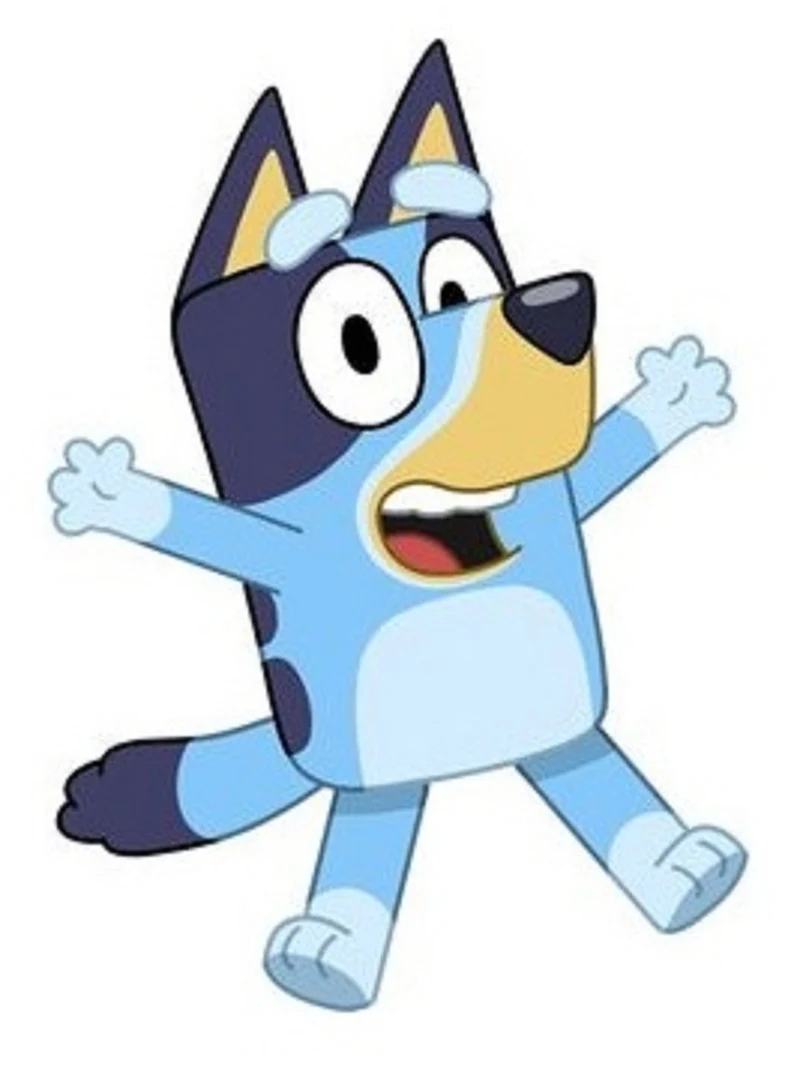 vcedata.com slideshow © Mark Kelly 2022 - <number>/25
BEFORE THE EXAM
Is your IT exam is at 3pm? What are you usually doing at 3pm? 
Is your brain in a dozy state and do you always veg out for an hour after getting home? Or are you alert and active? 
If you are dozy and flat at 3pm, practise doing heavy brain work at 3pm for a while before the exam. 
Get your body clock into training for working instead of snoozing at 3pm.
vcedata.com slideshow © Mark Kelly 2022 - <number>/26
BEFORE THE EXAM
Make sure you know when and where the exam will be held. 
Don't miss half the exam because your idiot mate Fred said it was at X o'clock. 
It is very embarrassing to turn up at the wrong venue too.
You do not get extra time if you arrive late. 
Stupidity is not grounds for consideration of disadvantage.
vcedata.com slideshow © Mark Kelly 2022 - <number>/27
BEFORE YOU WALK INTO THE EXAM
Go to the toilet. Go twice, just to be sure. Deal with other bodily needs too – you know what yours are. 
Go equipped. You must have a grey-lead pencil for the multiple choice section. Take a sharpener too.
Bring spare pens, highlighters, erasers and a ruler. Don’t expect freebies.
Have a reliable watch to prop up on the table in front of you so you can better keep track of time. No, you can’t use your phone’s clock.
Bring tissues. Take some even if you're feeling fine.
vcedata.com slideshow © Mark Kelly 2022 - <number>/28
BEFORE YOU WALK INTO THE EXAM
You are not allowed to take in :
phones
calculators (except for Software Development)
computers (unless you have special needs and have been approved)
watches with data storage capacity
dictionaries (even if you are in ESL)
cheat sheets, books, notes, blank paper
white-out liquid or tape
vcedata.com slideshow © Mark Kelly 2022 - <number>/29
DURING READING TIME
You are not allowed to touch a pen during reading time. Put it down! 
You are NOT allowed to use your fingernail to mark the exam paper.
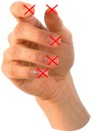 vcedata.com slideshow © Mark Kelly 2022 - <number>/30
DURING READING TIME
Read actively - don't just skim. Look for key verbs and terms you know you have misread in the past.
Read ALL the questions – look for those that you know will take longer for you.
Read the instructions for each question carefully. If you are told to "answer 2 of the following 6 parts", work out which two you will tackle. 
Look for landmark words like "data" or "information", "efficiency" or "effectiveness". 
Raise a mental warning flag when you reach such key words and pay very careful attention. 
Misreading a question could lead to a 100% wrong answer.
Remember – you can’t use your highlighter during reading time. Do it mentally.
vcedata.com slideshow © Mark Kelly 2022 - <number>/31
DURING READING TIME
Be on the lookout for multi-part questions. 
Many questions will be multi-part. 
Look for key words in the instructions like and / or
e.g. "Answer part A or part B", "Choose one of the following..."
If you choose more than one option in a multiple choice question, you get no marks.
If you choose NO option in a section A question – no marks!
vcedata.com slideshow © Mark Kelly 2022 - <number>/32
DURING READING TIME
VERB HUNT - Questions’ verbs are not chosen at random. Learn the difference between these question stems:

outline - give a broad, brief summary without much detail
list - give the names of.  That's ALL!  Don't describe, don't explain, don't give examples.  Just give their names.
sketch/draw - draw a picture
explain - provide reasons for something
justify - defend your decision with good reasons
recommend - choose the best option from a set of possibilities that are appropriate to that particular case
describe – tell what something looks/acts like
analyse - critically discuss the component parts of something

Look at previous exams to see what sorts of stems are used in questions, and check the examiners' reports to see what the examiners thought about students' answers to those questions.
vcedata.com slideshow © Mark Kelly 2022 - <number>/33
DURING READING TIME
Plan your time. 
The number of marks for each question is given to you. 
Give each question the time appropriate for how many marks it is worth (about 1.3 minutes per mark). 
Writing a paragraph for one mark is foolish.
vcedata.com slideshow © Mark Kelly 2022 - <number>/34
DURING READING TIME
The length of an answer (the amount of detail you should go into) are guided by the number of lines provided in the exam book. 
Examiners have complained in the past that students do not explain things in enough detail.
The examiners have reported : "Generally, students should be urged to write longer responses when asked in a question to ‘explain’ or ‘justify’. Many students did not provide enough detail to obtain full marks. For example, students would be expected to provide more than a one-sentence response to a question worth 4 marks that warranted an explanation or justification."
vcedata.com slideshow © Mark Kelly 2022 - <number>/35
DURING WRITING TIME
As soon as reading time finishes, pick up your pen and down things you know you have trouble memorising e.g. the info processing cycle stages. Once jotted down, you won't have to keep them in memory them while formulating complex answers to questions.
vcedata.com slideshow © Mark Kelly 2022 - <number>/36
DURING WRITING TIME
MY PLATINUM RULE

You get marks for THINKING, not WRITING.

More details come later, but remember this...
Your writing in the exam is evidence of your thinking, 
not a replacement for thinking.
vcedata.com slideshow © Mark Kelly 2022 - <number>/37
DURING WRITING TIME
Keep an eye on the clock. 
Ration your time strictly according to the value of the questions. 
e.g. if the exam has 100 marks and you have 120 minutes: allocate about 1.2 minutes per question.
Multiple choice are sometimes quicker to answer because there's no writing. 
Dedicate that time to reading the 4 options REALLY carefully. 
Multiple choice options can look VERY similar and may only differ in a single tiny detail.
But some section A questions need considerable thought and re-reading.
vcedata.com slideshow © Mark Kelly 2022 - <number>/38
DURING WRITING TIME
Sections B and C may deserve 1.5 minutes per mark – but think before writing.
MY PLATINUM RULE – You get marks for your THINKING, not your WRITING. 
Six lines of vague irrelevant waffle is not worth six well-chosen words that nail the answer in the heart and leave it bleeding on the page, a pitiful victim of your sharp intellect. Go for the jugular.
OK. Got carried away there, but.... 
Nail the answer – don’t waffle and hope to hit a relevant answer somewhere along the track. Think it through. Get the words in order. Hit the question with a broadside of powerful knowledge, then move on, knowing the exam question is a smoky, sinking  wreckage of arrogant inpudence hit by your magnificent answering skills. OK. Did it again. Sorry.
vcedata.com slideshow © Mark Kelly 2022 - <number>/39
DURING WRITING TIME
Anyway, IN ALL QUESTIONS: 
Read each question at least twice before answering it. 
Look for key words like data, information, criterion, method.  Let them raise red warning flags in your head.
vcedata.com slideshow © Mark Kelly 2022 - <number>/40
WRITING TIME - SECTION A
Section A of the end-of-year year 12 exam is multiple choice, to be completed on mark sense cards. Make sure you have a grey-lead pencil.
Look for the MOST CORRECT answer. Don't settle for the FIRST one that COULD be right... there might be a more correct answer later. e.g.

What data type is "4 August 2004" - <A> Text,<B> Alphanumeric, <C> Numeric, <D> Date/Time?

If you chose "Alphanumeric" you would be technically correct, but the better, more precise answer is Date/Time. You would not get a mark for choosing <B>.

Multiple choice questions are famous for "distractor" options that suck in stupid and careless people, or those who don't read carefully. 
Often, options will be VERY similar and need some thought to tell the right from the wrong. 
In multiple choice, the time saved answering the question should be invested in READING the question more carefully.
 Don't answer on impulse - a question that looks easy can be deceptively tricky if you consider it properly!
vcedata.com slideshow © Mark Kelly 2022 - <number>/41
WRITING TIME - SECTION B
Read questions carefully, looking for key words like "List", "Describe", "Justify" and make sure you do what you're asked to do.
Look for important words like how many examples to provide, "and" / "or" because some questions are complex. 
Set your answer out in a table if it helps you. e.g. "Describe the benefits and disadvantages of the new hardware and software" means 4 things to talk about. Set it out in a table with columns "benefits" and "disadvantages" and rows "hardware" and "software".
Think out what the MOST important thing is you have to say - DO NOT START WRITING until you've worked this out. Put down your most important point first, then the next most important etc. Don't waste writing time on trivial or arguable points.
vcedata.com slideshow © Mark Kelly 2022 - <number>/42
WRITING TIME - SECTION B
Put down points even if they seem bloody obvious. Sometimes, the bloody obvious is exactly the right answer.
Get to the point and stay on the point. When you've finished, stop writing and move on. Just writing words does NOT get marks - only relevant words count.
vcedata.com slideshow © Mark Kelly 2022 - <number>/43
WRITING TIME - SECTION B
Pay special attention to words you tend to confuse, e.g. effectiveness and efficiency. Data and info. Acquisition and input. If you don't read the question properly, everything you write could be a complete waste of time (CWOT).
If you are in doubt of relevance or importance, jot down key points of your answer in point form before writing it out, especially if you have to choose which options you should discuss.
vcedata.com slideshow © Mark Kelly 2022 - <number>/44
WRITING TIME - SECTION B
Write LEGIBLY (so your writing can be read)
If necessary, PRINT or write in CAPITALS

Write LEGIBLY (so your writing can be read) 
If necessary, PRINT or write in CAPITALS

If the examiner can’t decipher your answer, guess what happens...
vcedata.com slideshow © Mark Kelly 2022 - <number>/45
DURING WRITING TIME
Write in PLAIN ENGLISH, not some cone-headed, SMS-befuddled version of our mother-tongue. 
Use short sentences and make every word count. 
Do NOT try to impress the marker with fancy expression or talking like a lawyer in court - you'll just screw things up and sound like an idiot. 
Say what you need to say QUICKLY and CLEARLY. Get out of there and go on to the next question.
Don’t tell sob stories to the examiner about how your dog died yesterday and your hand has sinew problems, and your father might drink too much, and it’s FAR too early in the day for you to be taking exams. THE EXAMINER WILL NOT CARE.
vcedata.com slideshow © Mark Kelly 2022 - <number>/46
DURING WRITING TIME
I have written many exams. I have marked many more exams.
I know that when I read answers, I say "Thank DOG!" when someone nails the main point in the first few words - the rest is often a good example or some elaboration on the main point. 
In my head, they immediately get full marks with those first few words, and will only lose marks if they go on to say something DUMB.
vcedata.com slideshow © Mark Kelly 2022 - <number>/47
DURING WRITING TIME
Do not copy out or repeat the question! Just answer it!
If you are asked, "Give two reasons why email attachments should be limited in size" do not say, "Email attachments should be limited in size because blah blah blah..."
Only the words after "because" will earn marks!
Just because you got an elephant stamp and a warm smile from your grade 4 teacher because you always answered in full sentences does not mean you should do it in the IT exam.
vcedata.com slideshow © Mark Kelly 2022 - <number>/48
DURING WRITING TIME
A PLATINUM RULE
Summarise in your head what your main point is before you set pen to paper.  
If you can't summarise it in your head, you can't write it, and you'll just be wasting ink and time.
vcedata.com slideshow © Mark Kelly 2022 - <number>/49
DURING WRITING TIME
If you start running out of time, answer in point form.
Saying something about a question is better than saying nothing.
vcedata.com slideshow © Mark Kelly 2022 - <number>/50
DURING WRITING TIME
If you have absolutely NO CLUE what an answer is, you'd be better off skipping it than hoping that a random answer might magically come to you. 
Faking it is a waste of writing time.
Go on to a question you are more confident with.
Come back to it if inspiration strikes you later.
Sometimes, a later question gives a clue about an earlier question.
vcedata.com slideshow © Mark Kelly 2022 - <number>/51
DURING WRITING TIME
Exam questions start off short and easy and get more valuable and bigger as the paper goes on. 
Don't run out of time on short-and-sweet questions before you reach the "big mark" questions at the end of the paper
vcedata.com slideshow © Mark Kelly 2022 - <number>/52
DURING WRITING TIME
If you come across a term you're unfamiliar with, try working it out logically by the context of the question.
e.g. "manipulation" is a synonym for "processing".
"Folder" is the same as "directory". 
A question on health and safety that uses the acronym "OH&S" is probably "something Health and Safety". 
Use common sense! See rule #1 above.
vcedata.com slideshow © Mark Kelly 2022 - <number>/53
AFTER THE EXAM
Avoid the "post mortem" discussions after you get out of the exam room. 
What did you say for question 2? REALLY? That's odd, I said...

Such discussions will only depress you before your next exam, or ruin your mood for the post-exam parties. 

Forget it all. There's nothing you can do that will change the exam answers.
 Move on.

GOOD PREPARATION = GOOD LUCK !
vcedata.com slideshow © Mark Kelly 2022 - <number>/54
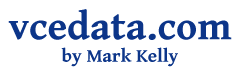 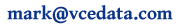 These slideshows may be freely used, modified or distributed by teachers and students anywhere.

They may not be sold
You must not change or remove their authorship information or copyright notices.
You must not redistribute them if you modify them.

This is not a VCAA publication and does not speak for VCAA. 
Portions (e.g. exam questions, study design extracts, glossary terms) may be copyright Victorian Curriculum and Assessment Authority and are used with permission for educational purposes.
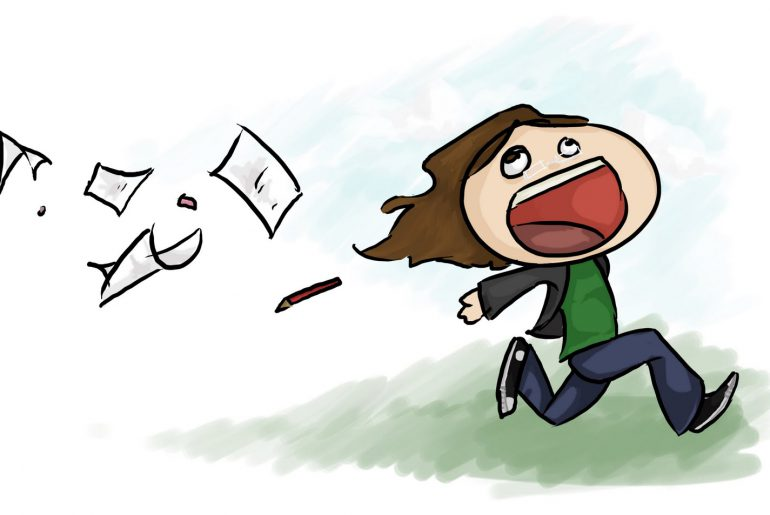